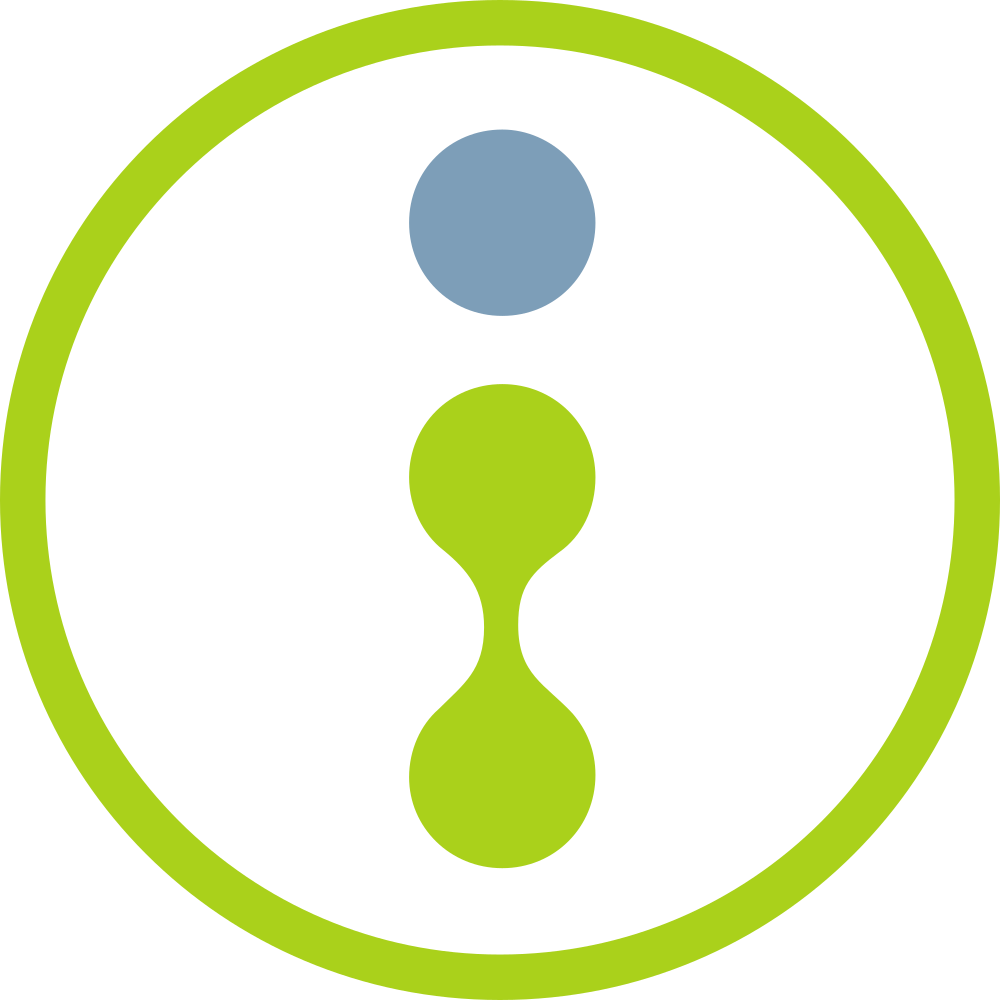 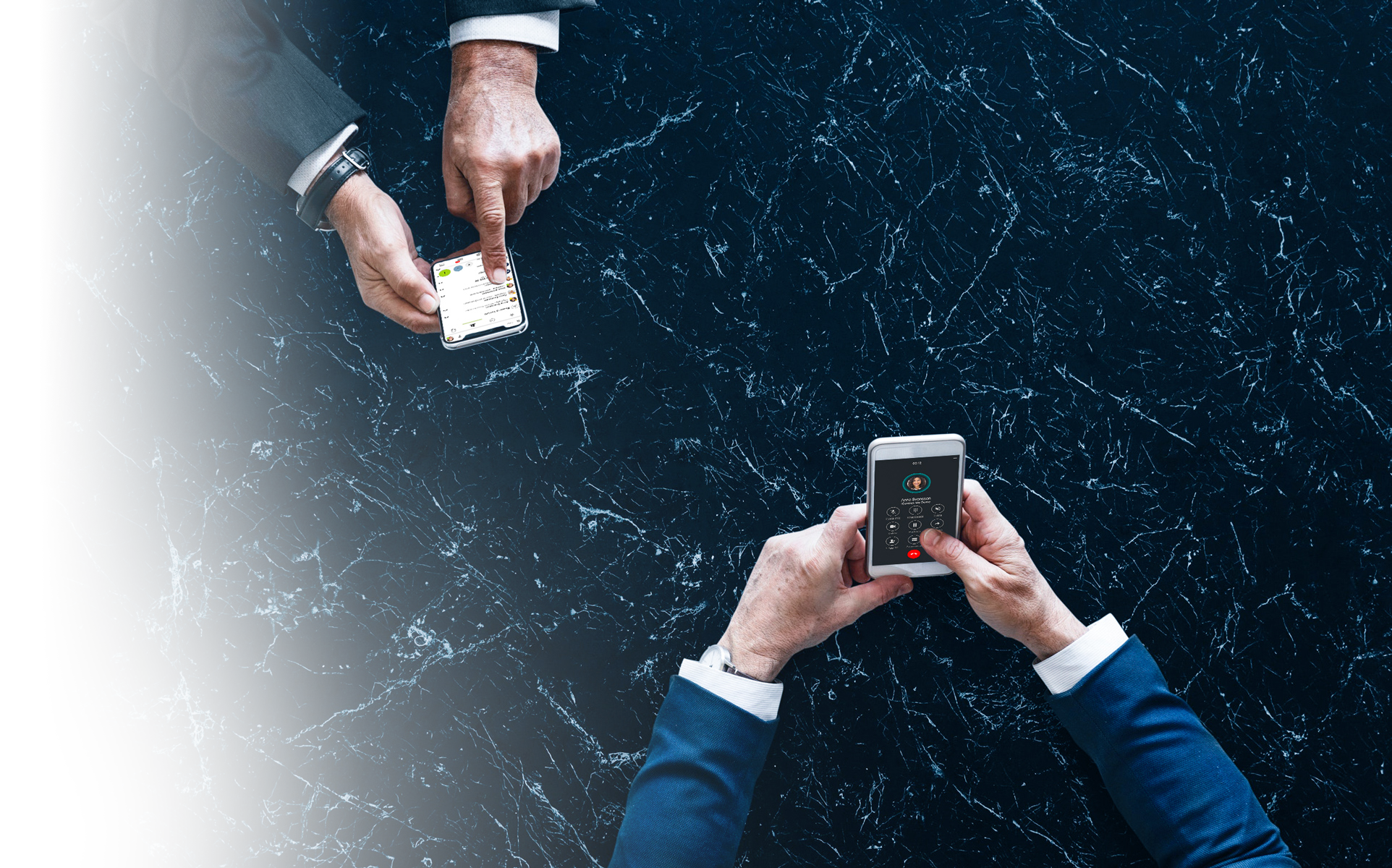 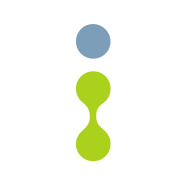 Agenda
xxx
 xxx
 xxx
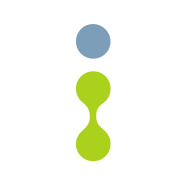 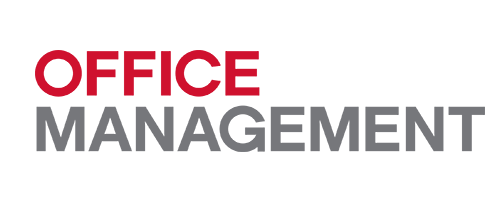 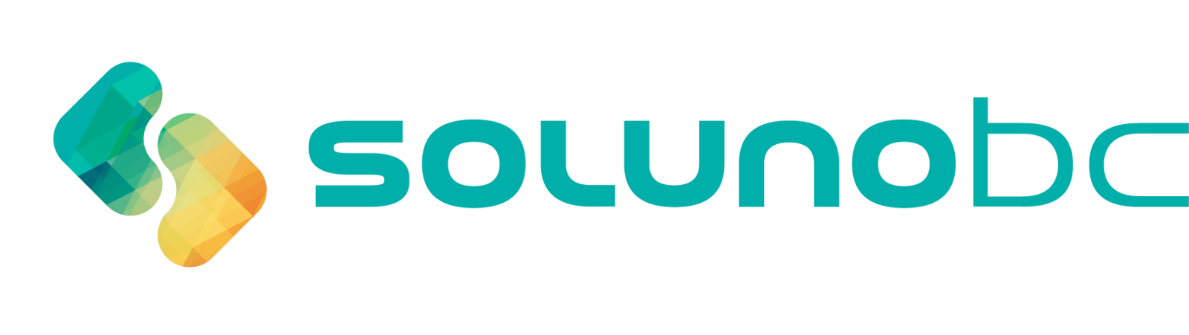 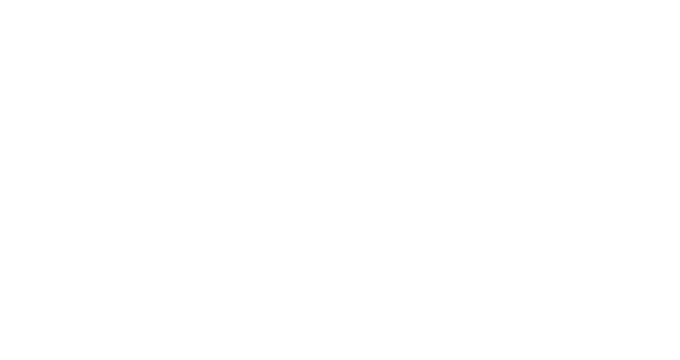 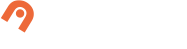 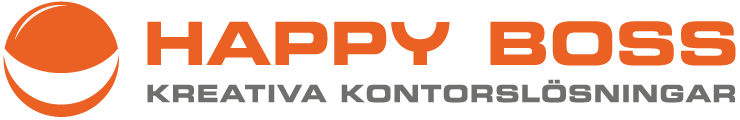 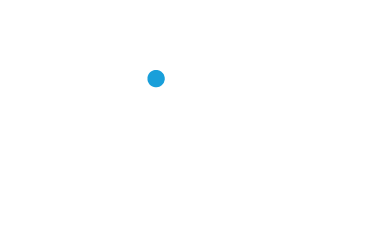 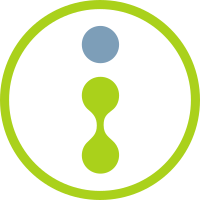 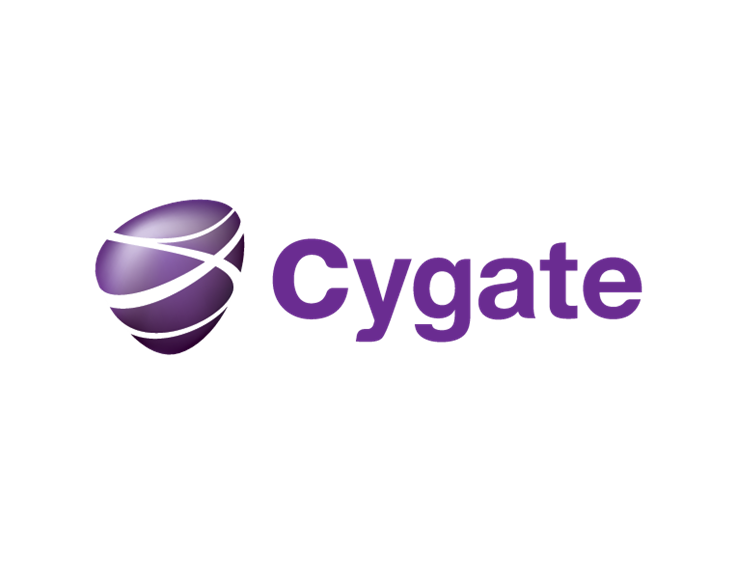 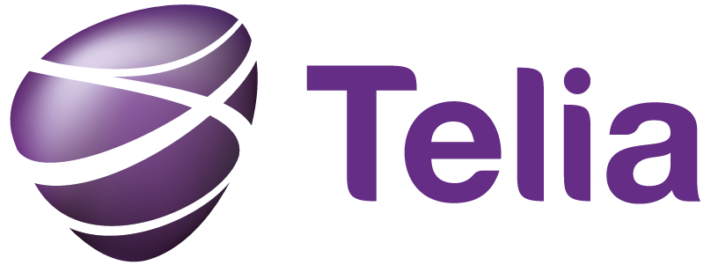 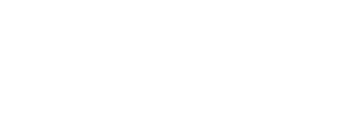 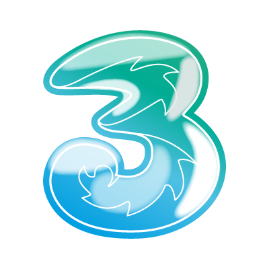 [Speaker Notes: - Först ut i Sverige att driftsätta Mitels plattform Telepo- Hade under första 3 åren ”monopol” på segmentet 50-500 användare- Idag, den enda Mitel-partner som utvecklar egna applikationer+admingränssnitt- Konkurrenter köper i princip allt från Mitel. Grundlicenser, mobilapp, softphone och admingränssnitt. Vi vidareutvecklar efter kundernas behov.]
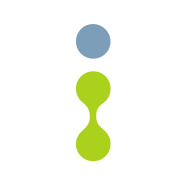 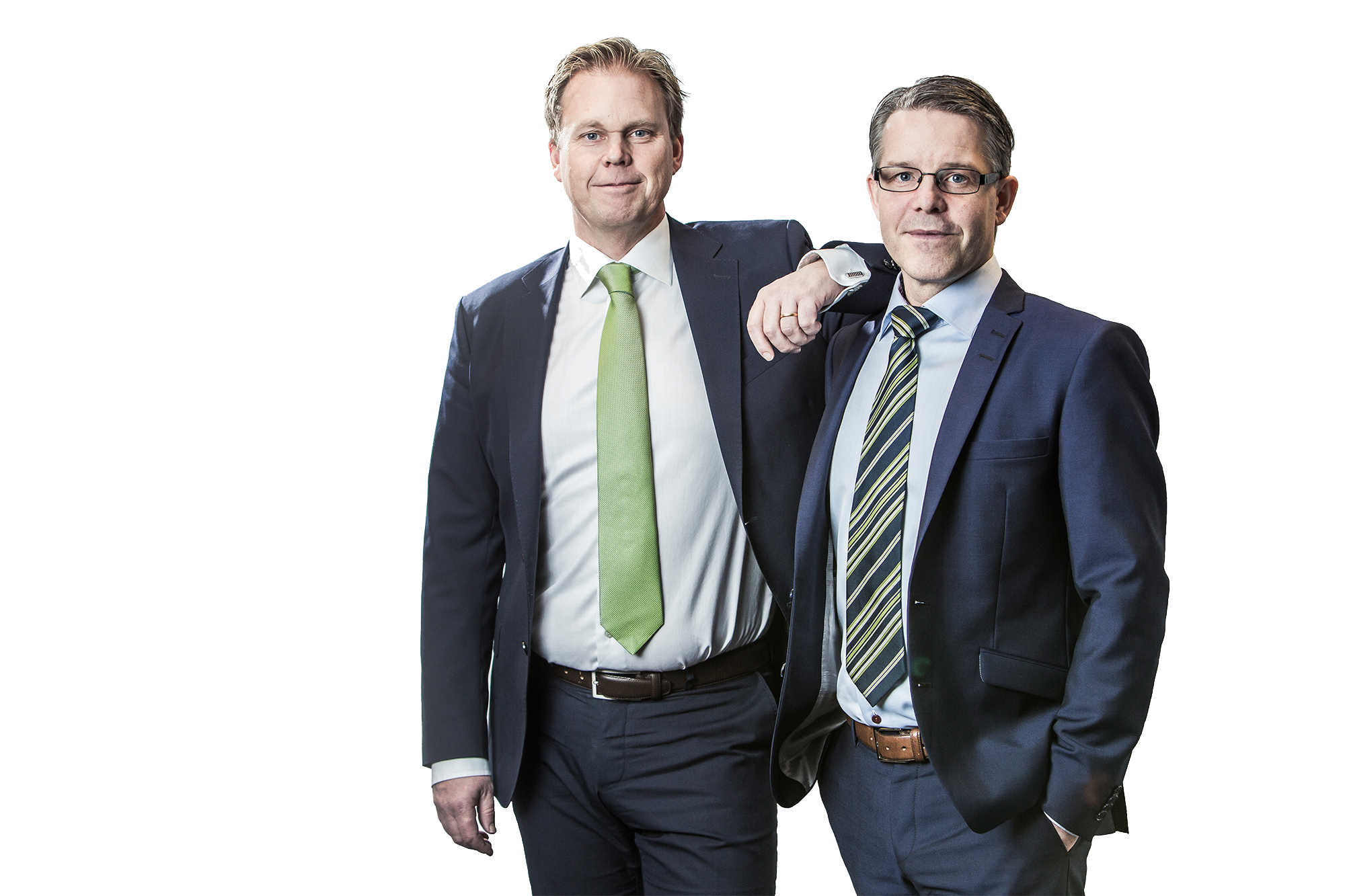 Kort om iCentrex
Startade 		År 2005
Omsättning 	51 milj.
Verksam i 		Norden
Kontor 		Sverige & Danmark 
Antal ans.		35 stNät			Telia
Plattform		Mitel/Telepo
Prisbelönad telefoniTelekom idag: Sveriges bästa molnväxel
Mitel: Världens mest innovativa molnväxel
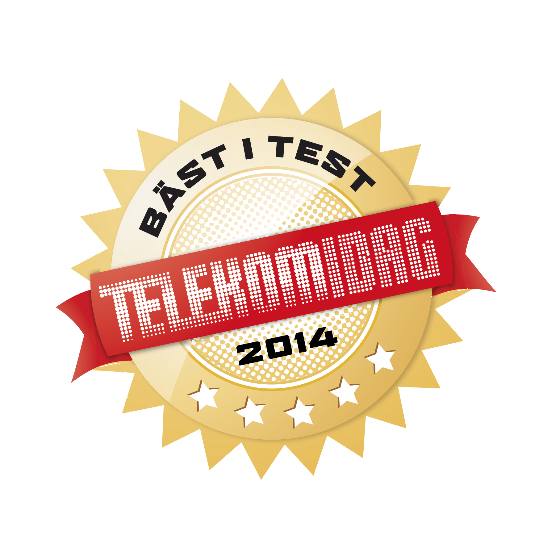 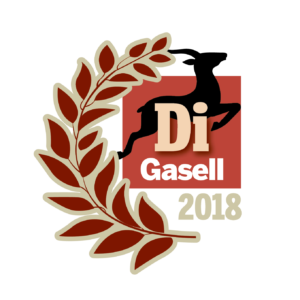 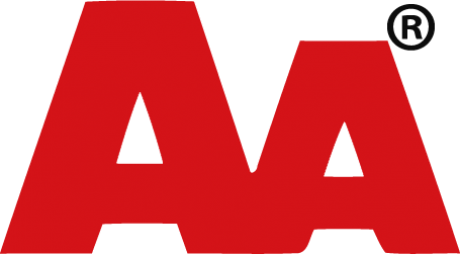 [Speaker Notes: Kontor i Sverige och Danmark
Lanserar både växel och mexade abonnemang i Norge och Finland inom kort
Vunnit priser som Sveriges bästa molnväxel. Mycket på grund av adminportal
Blivit utsedda av Mitel som världens mest innovativa molnväxel. Mitel har partners i hela världen och över 70-miljoner anknytningar i sin plattform via partners.]
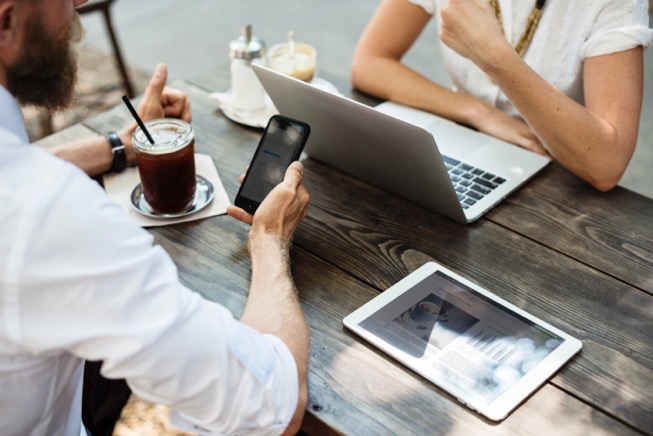 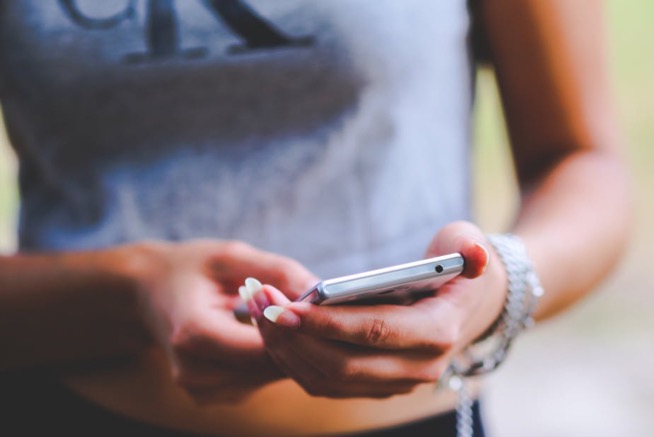 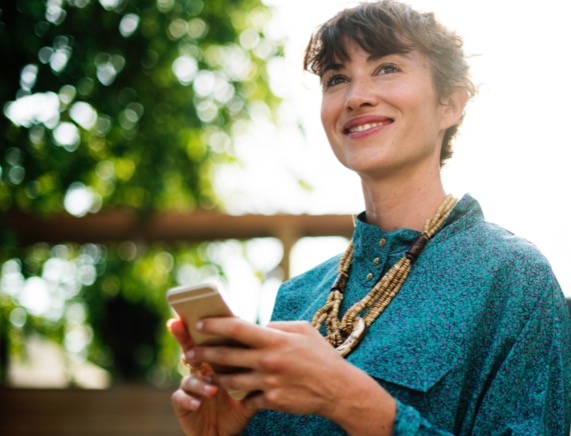 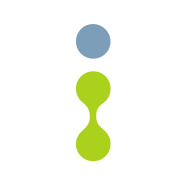 Kvalité
Personligt engagemang
Enkelhet
Mitel – egen utveckling
Telias mobila nät
SLA 99,9 % (snitt 100 %)
Rörliga avtal
Portal för självadministration
En app – alla plattformar
Support – 14 sek svarstid
Erfarenhet
Projektledning - integrationer
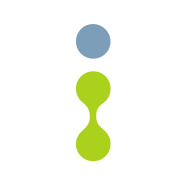 Kunder
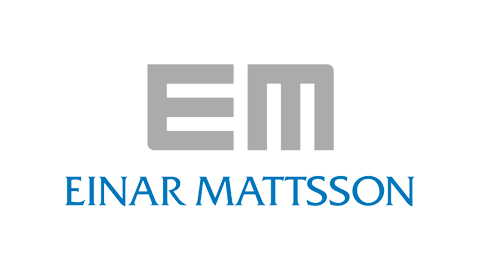 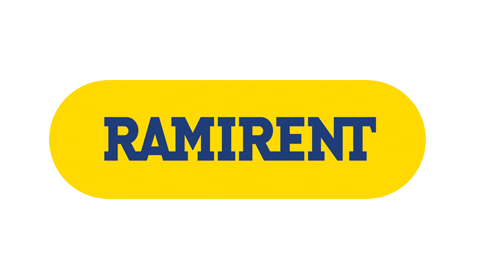 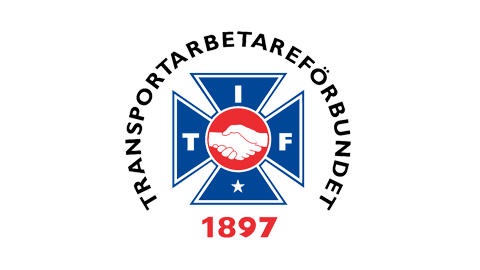 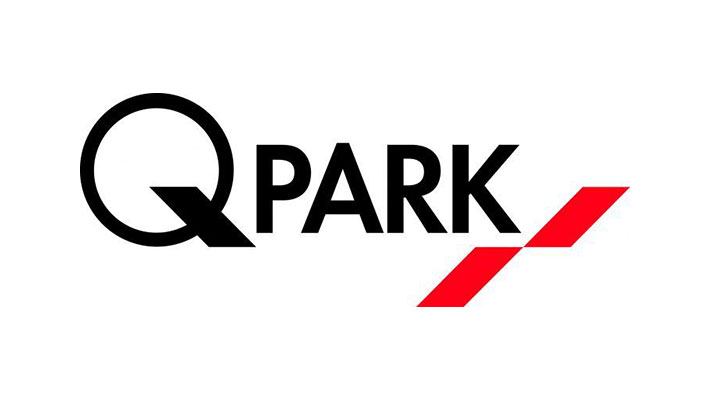 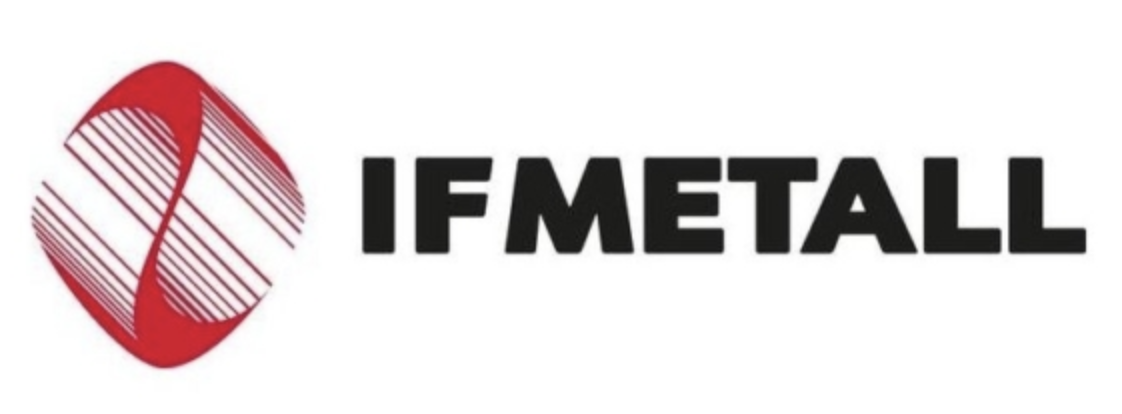 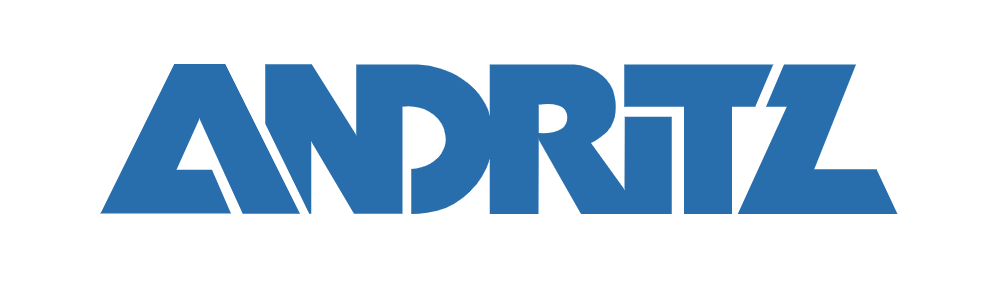 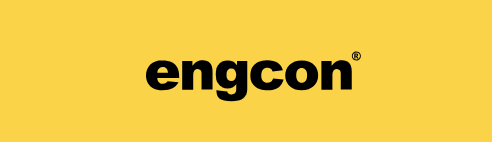 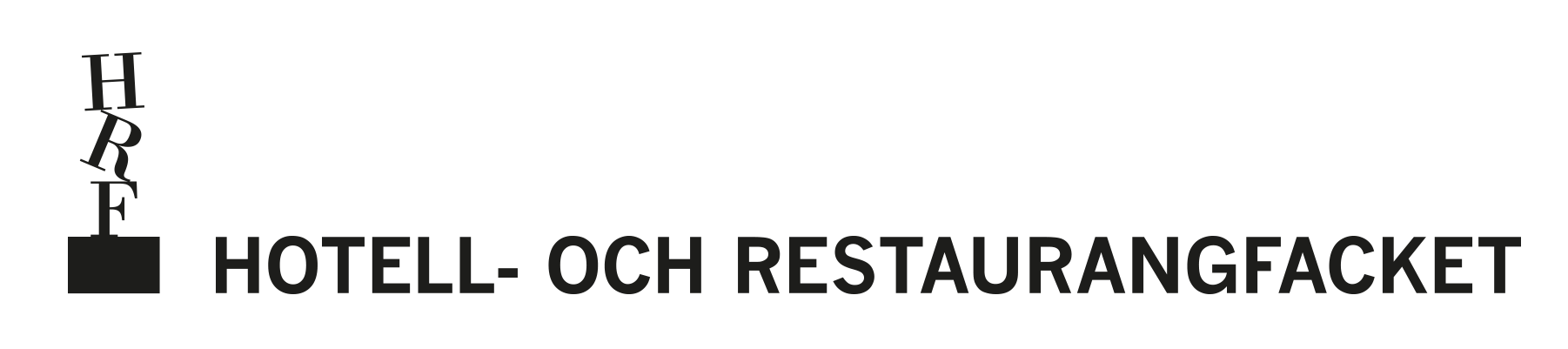 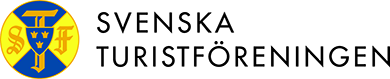 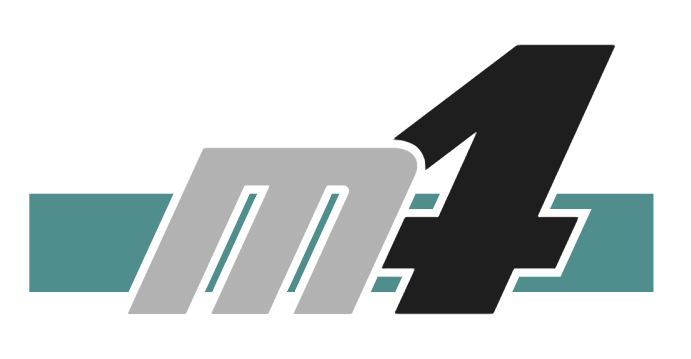 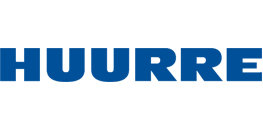 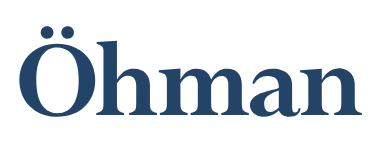 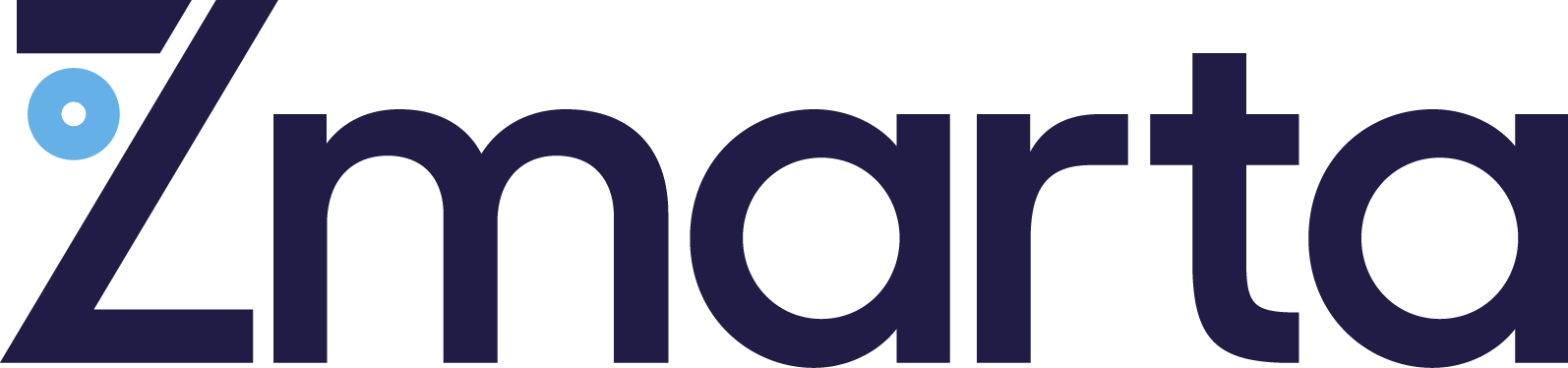 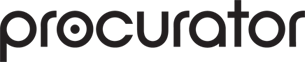 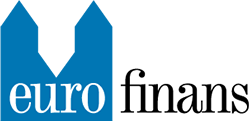 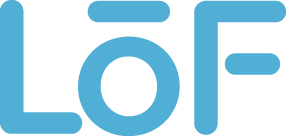 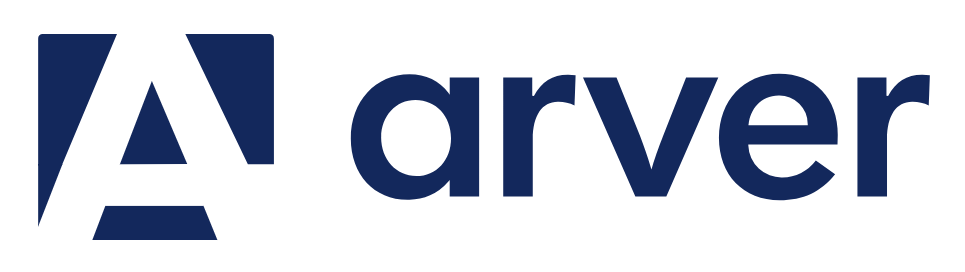 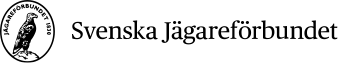 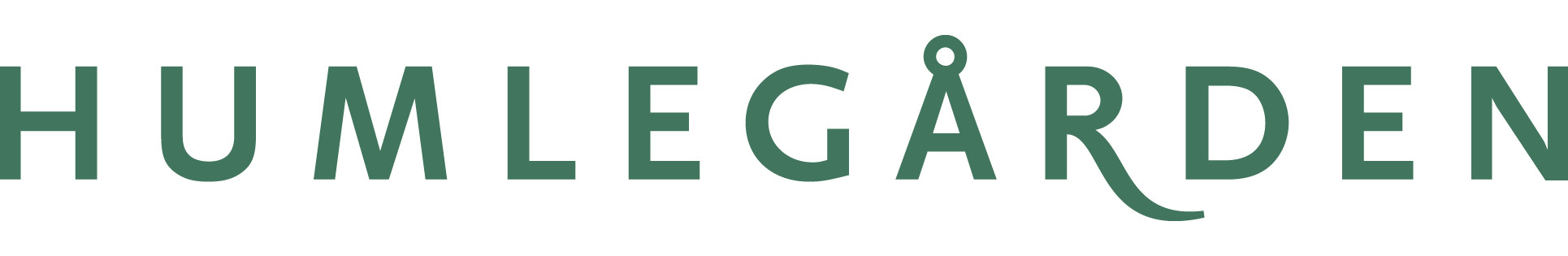 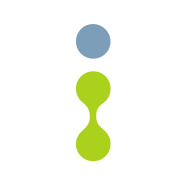 En helhetslösning för företagskommunikation
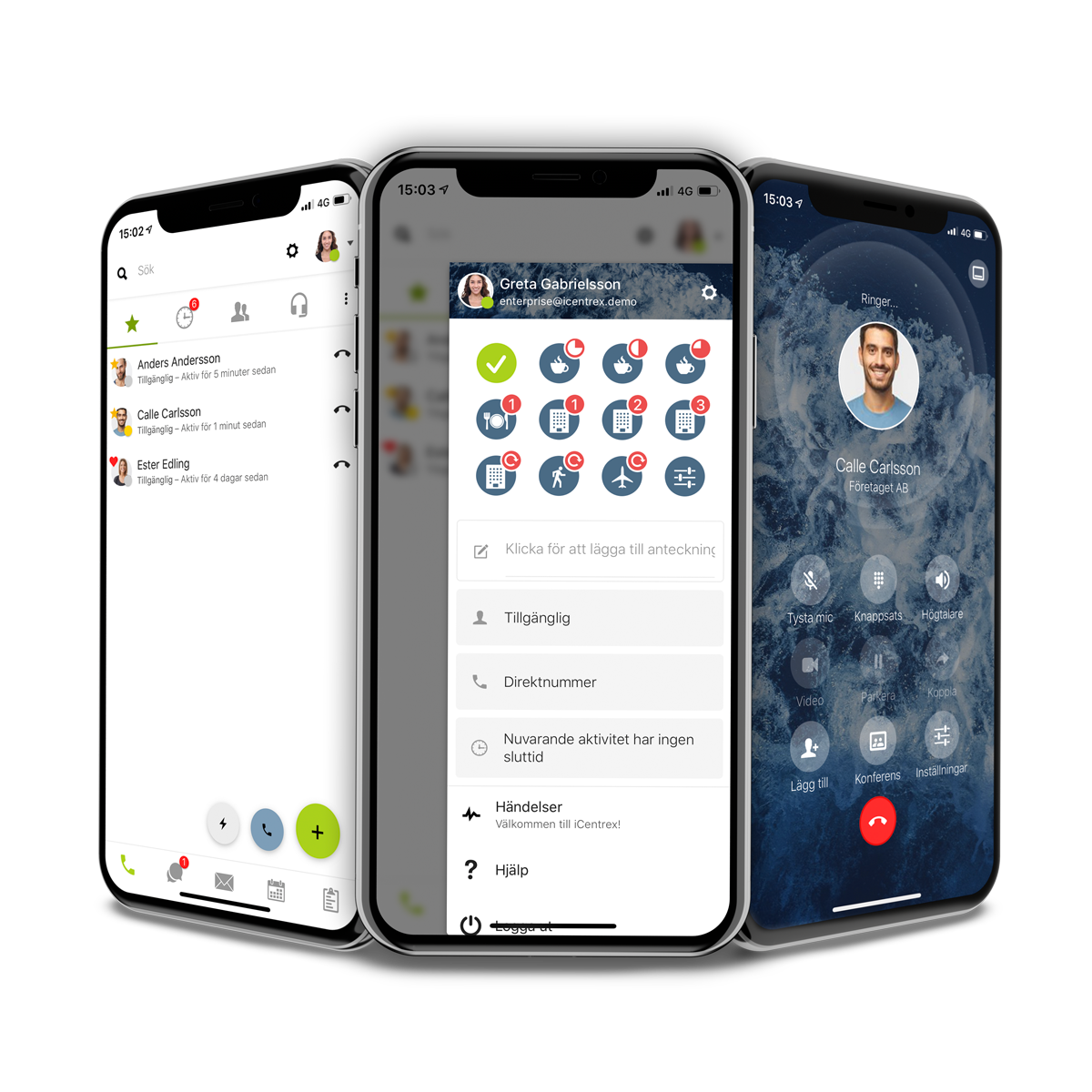 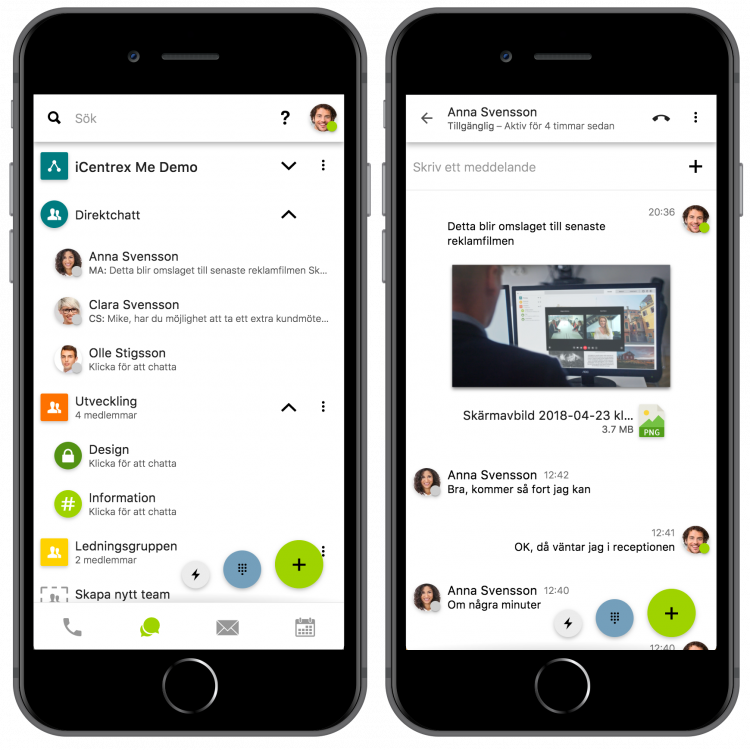 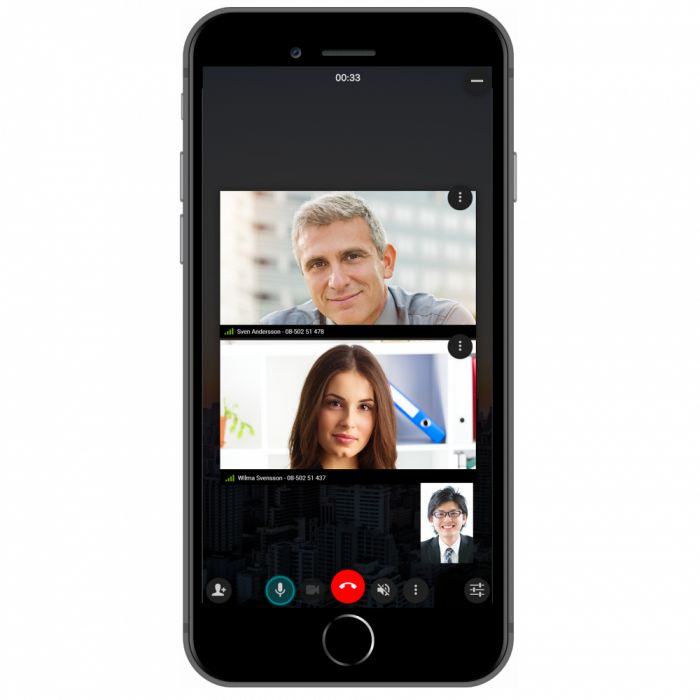 Företagschatt
Företagstelefoni
Konferenser
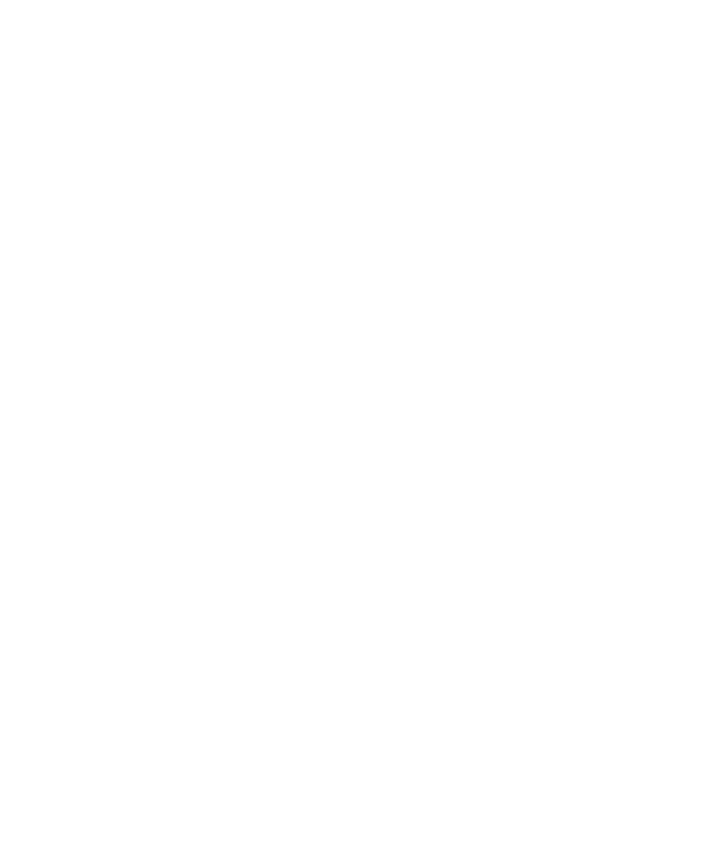 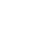 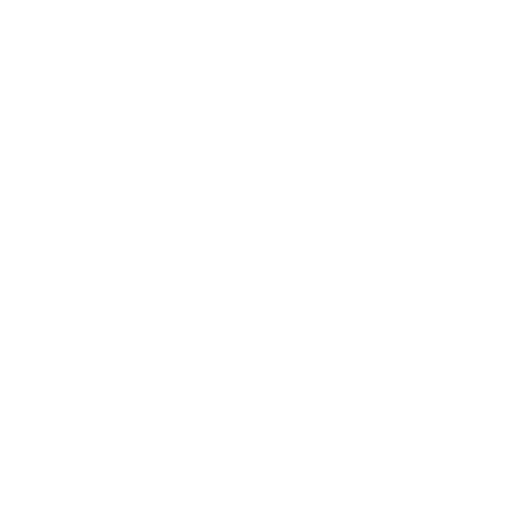 macOS
iOS
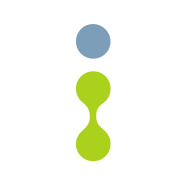 Våra klienter
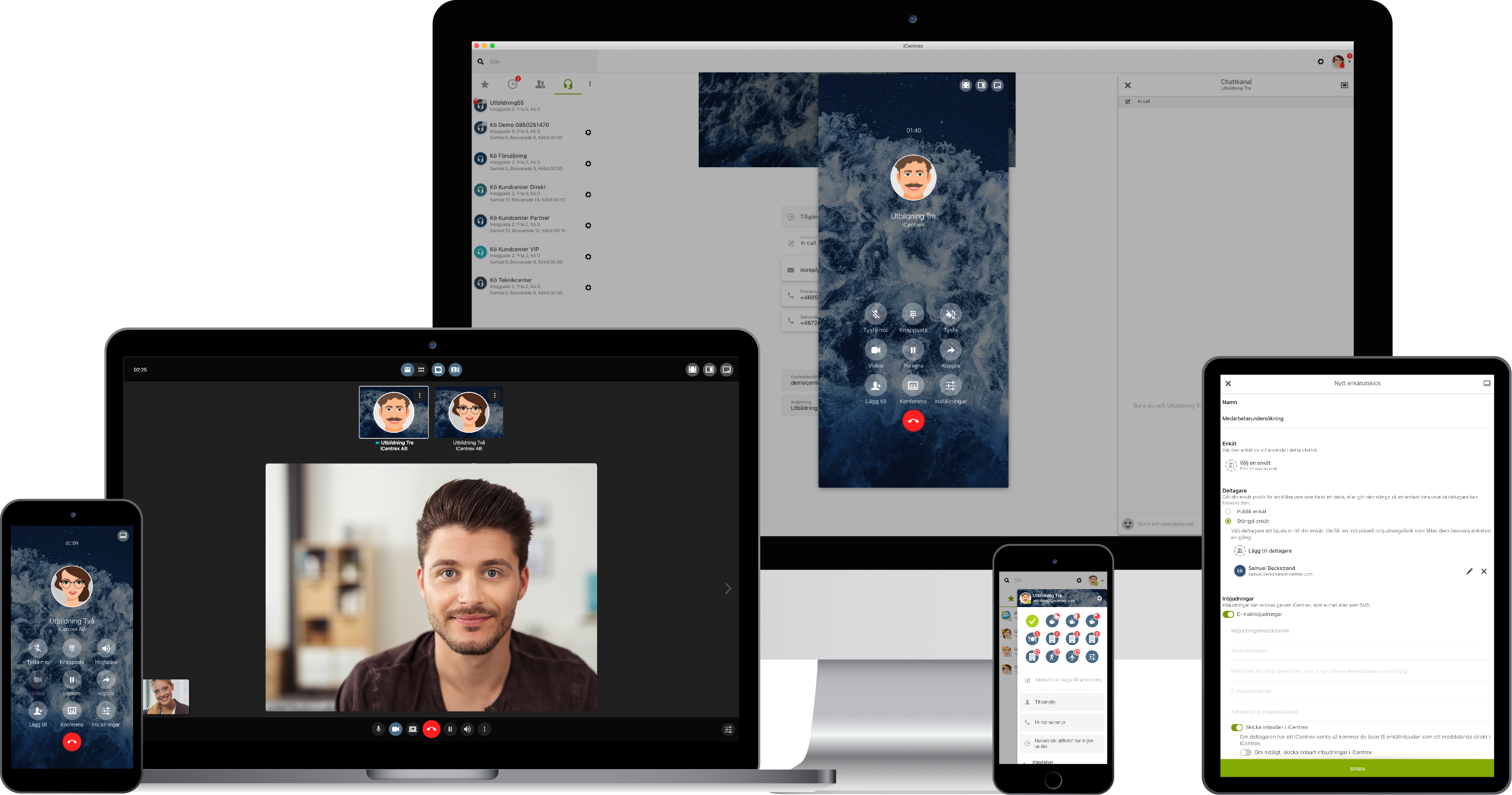 Olika plattformar.Samma användarupplevelse.
Samtal
Chatt (grupp)
iOS
Mac OS
Windows
Android
Chrome
Firefox
Linux
Kombinerad vy med olika delar (multitasking)
Chatt
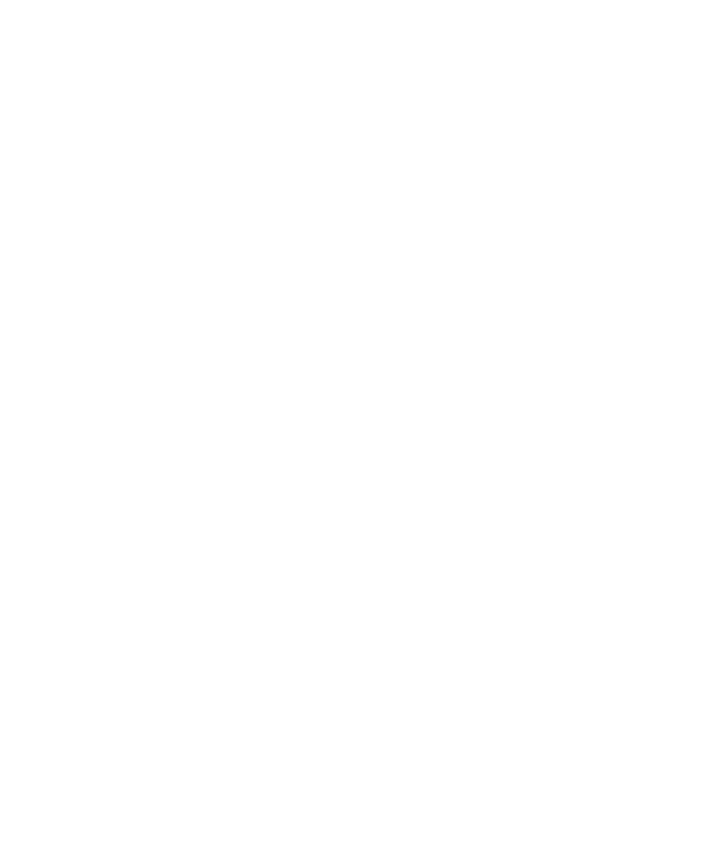 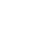 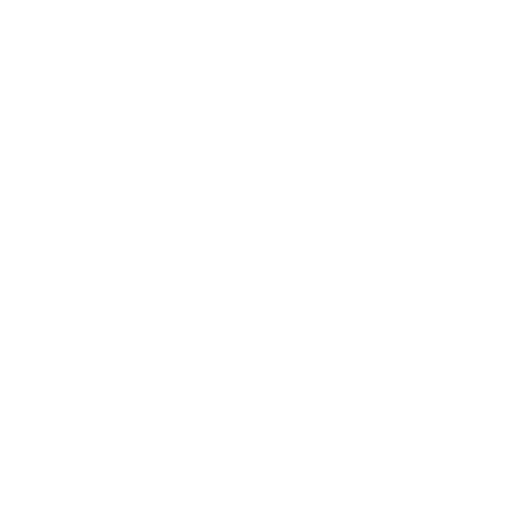 macOS
iOS
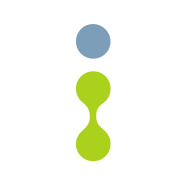 Vår adminportal
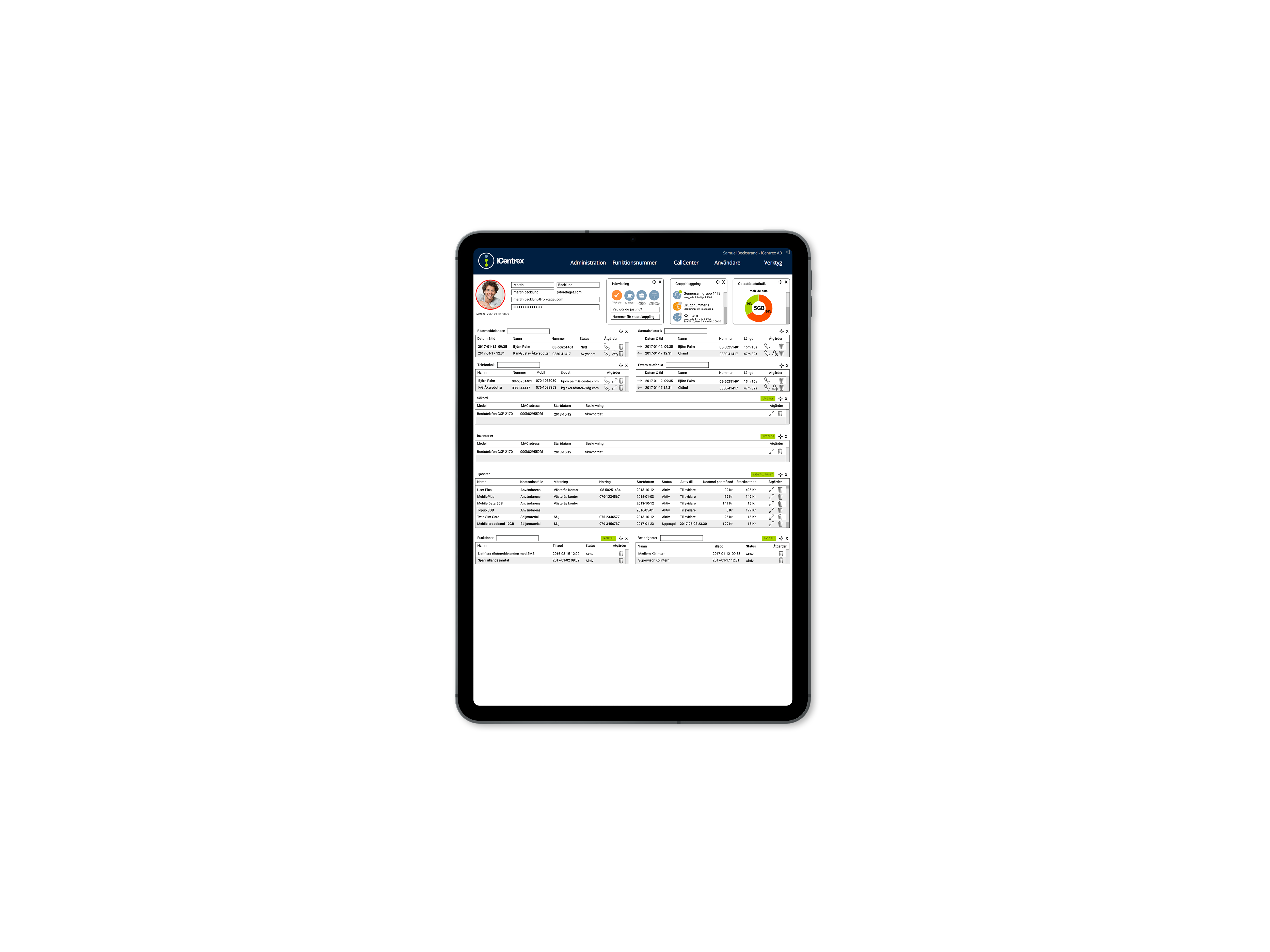 Provisionering av:VäxeltjänsterMobila tjänsterChattgrupper
Beställning och avslut av all tjänster tjänster, omgående eller schemalagt
Inspelningar
Promthantering
Statistik
Fakturakopior
Dokumentation
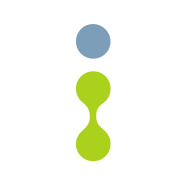 RAMAVTAL FÖRETAGSTELEFONI
1.
2.
3.
Tillval
Användarlicens
Mobilabonnemang
Optioner:
Kö
Kö Plus
Kö Premium
Kö Multimedia
Kö Telefonist

Kalenderkoppling
MDM
Statistik
Statistik plus
Basic
MOBIL FAST 5 GB
Pro
MOBIL FAST 20 GB
Business
MOBIL FAST 60GB
MOBIL FAST 100GB
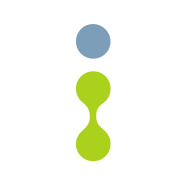 Användarplaner
Basic
Business
Pro
Företagstelefoni
Inloggning i svarsgrupper
App för dator, platta och mobil
Företagstelefoni
Inloggning i svarsgrupper
App för dator, platta och mobil
Inloggning i köer
Chatt 1-1
Boka konferenser med video och skärmdelning
Chatt i team och kanaler
50 externa chattgäster
Företagstelefoni
Inloggning i svarsgrupper
App för dator, platta och mobil
Inloggning i köer
Chatt 1-1
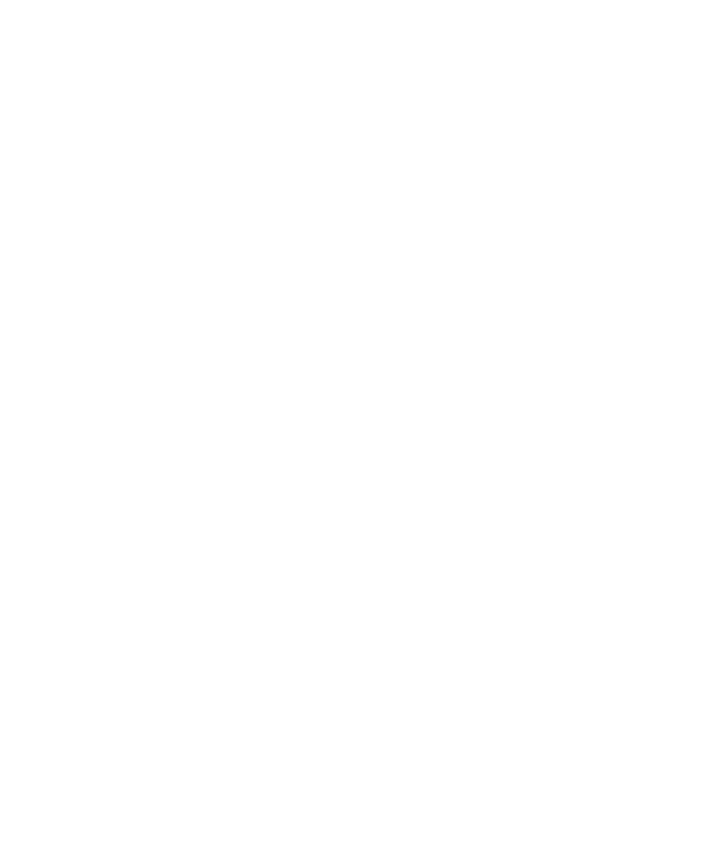 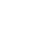 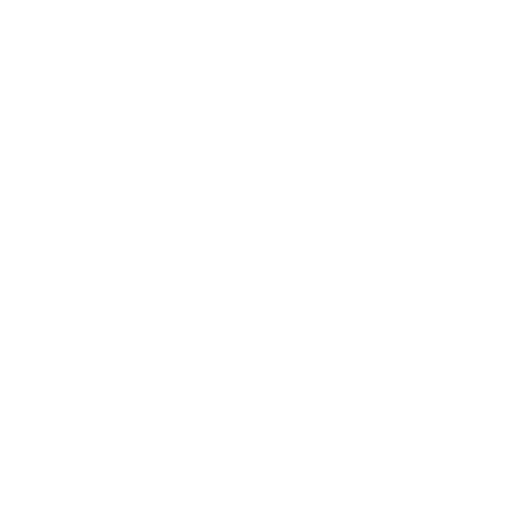 macOS
iOS
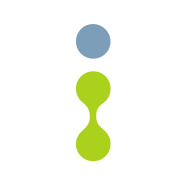 Resultatutveckling
*
*Not 1
Not  1
SMS/MMS fastpris – kostnad 2 Mkr
Migreringskostnad i Danmark från Mitel till del av iCentrex 2 Mkr
Migrering från TeliaSonera till Telavox 1 Mkr
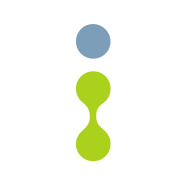 Resultatutveckling
|  PROGNOS
Ökningstakt
Vinstandel
25%
11%
30%
13%
23%
15%
25%
17%
25%
19%
20%
21%